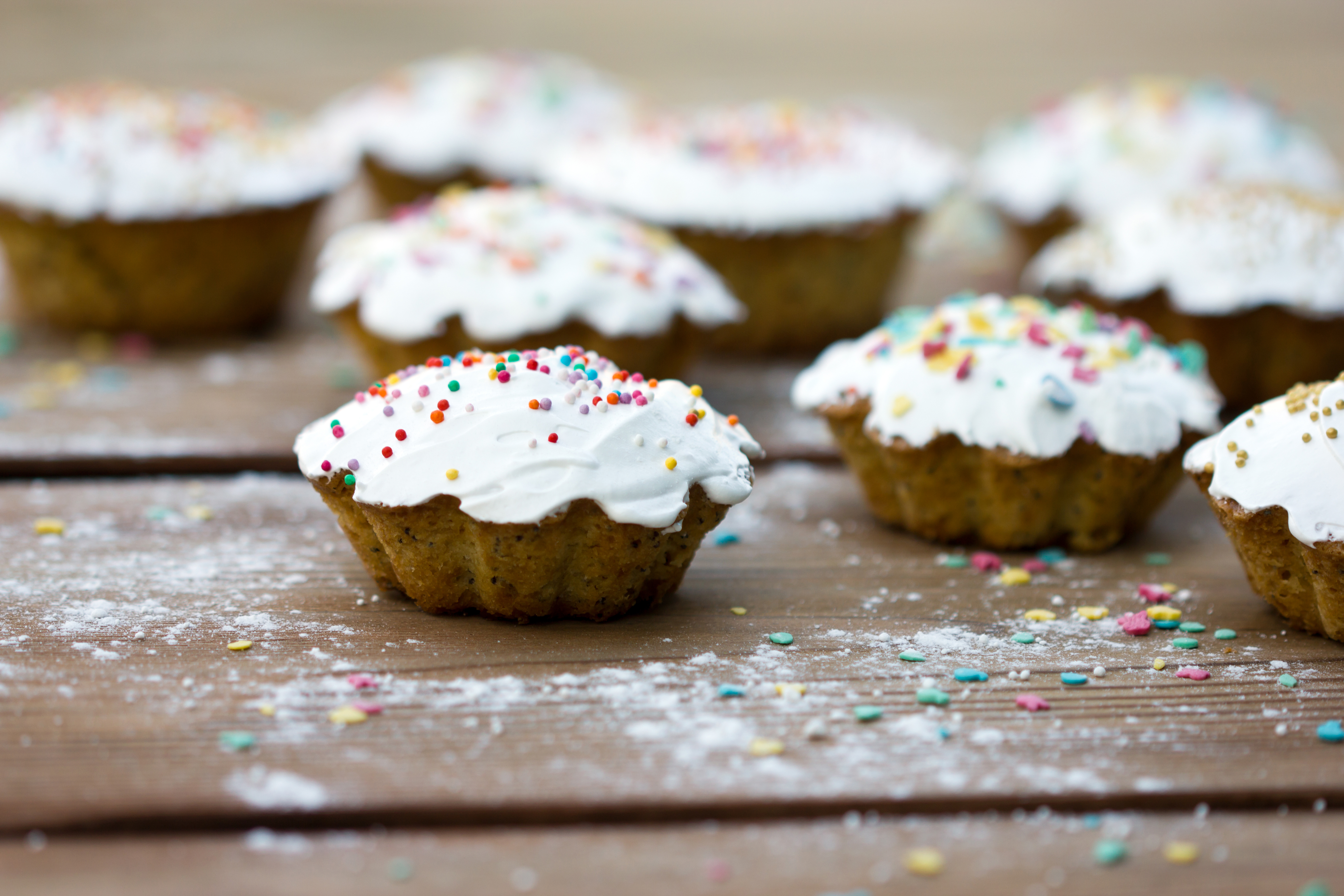 Welcome To Class!
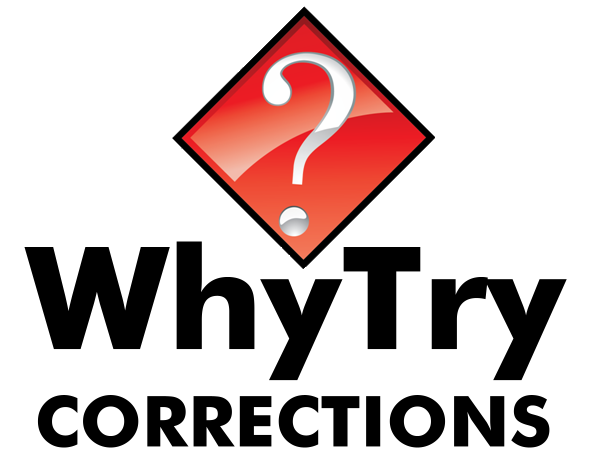 Whats your favorite food?
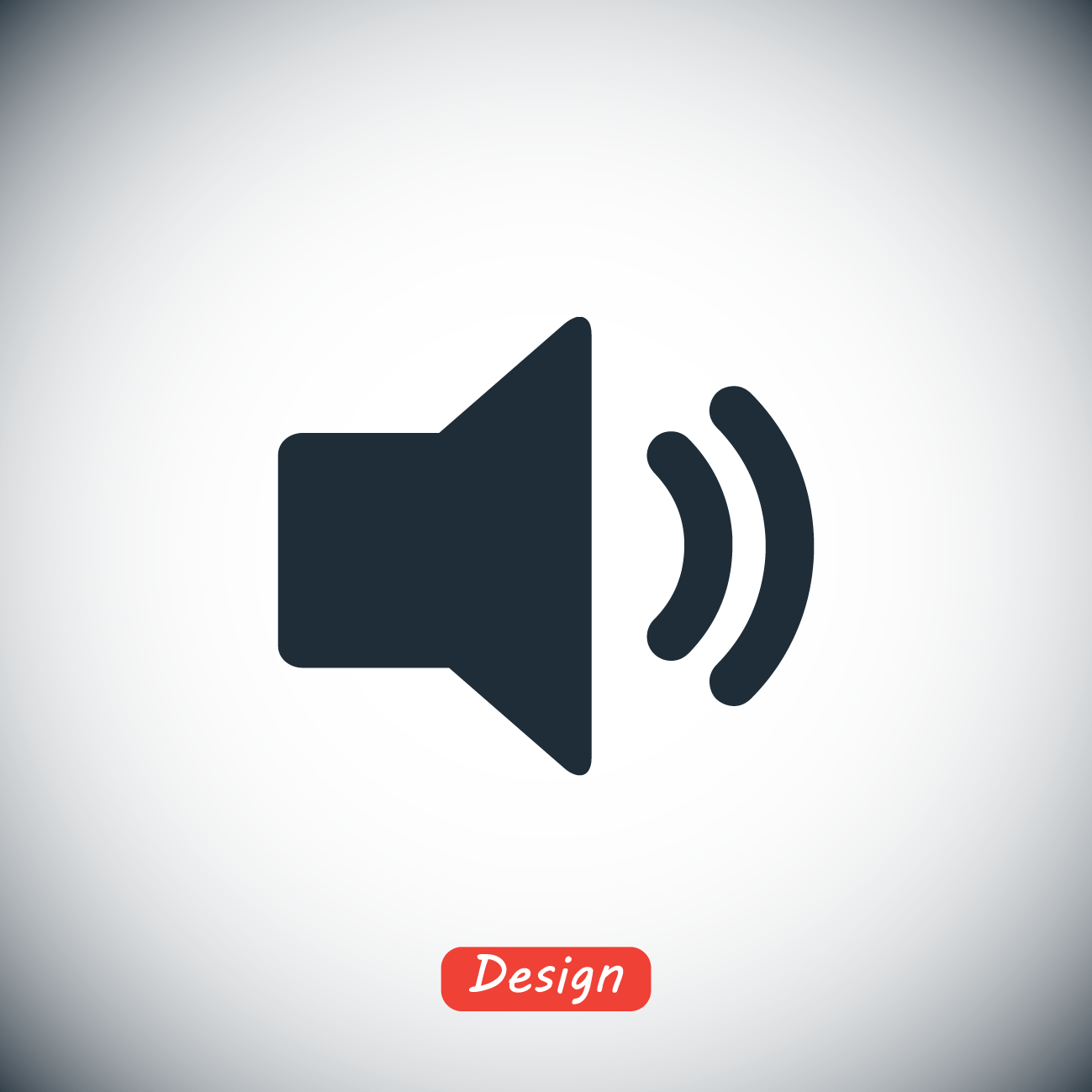 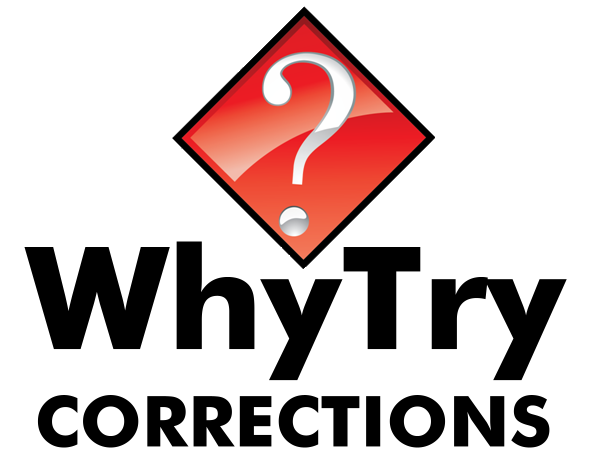 Activity: Name That Genre
Whats the genre?
Who’s the artist?
Whats the song?
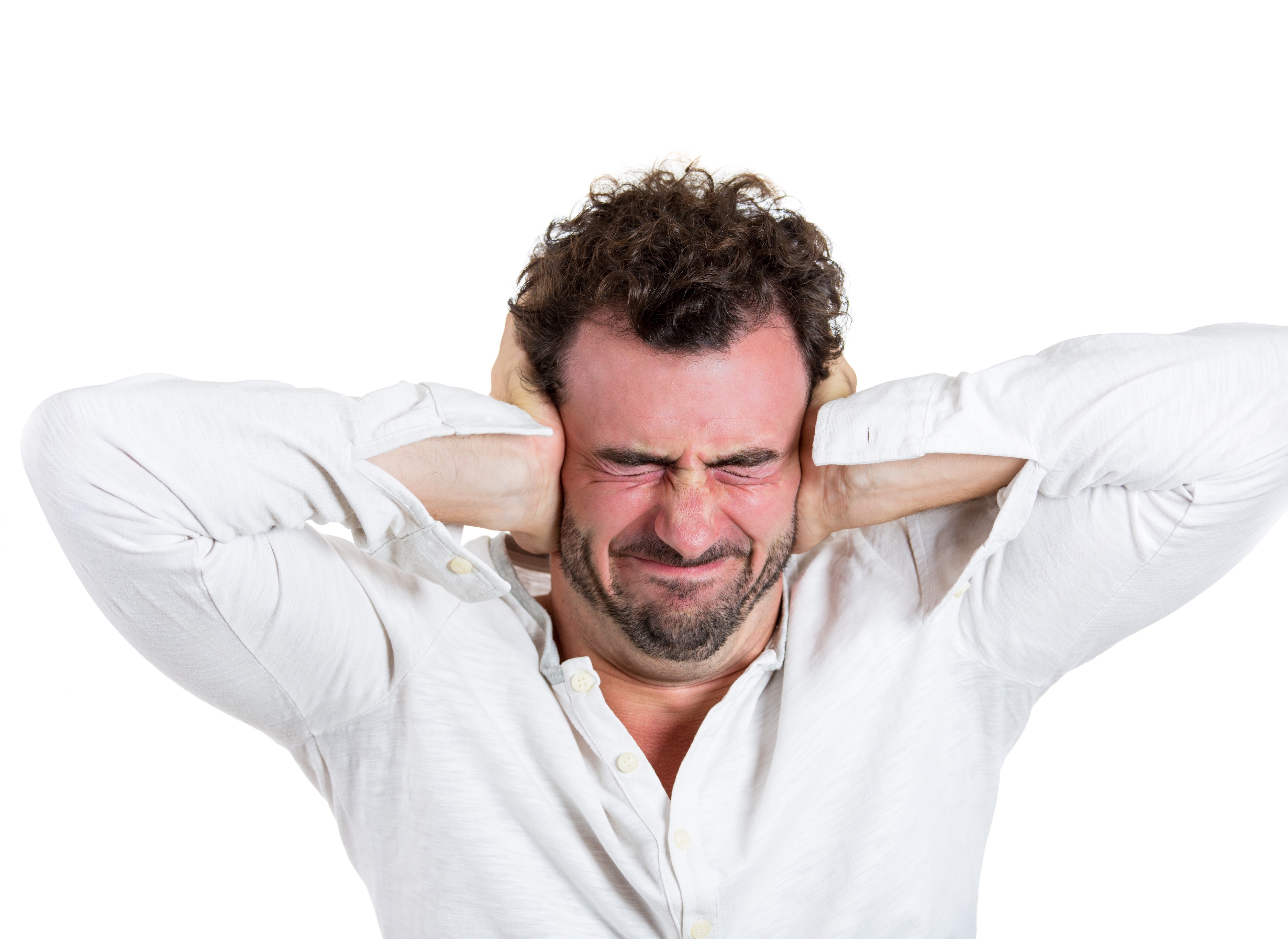 The Rules of Using Music
We all agree to be respectful and tolerant of other people’s tastes.
We all agree that we’re going to enjoy the music and learn from it.
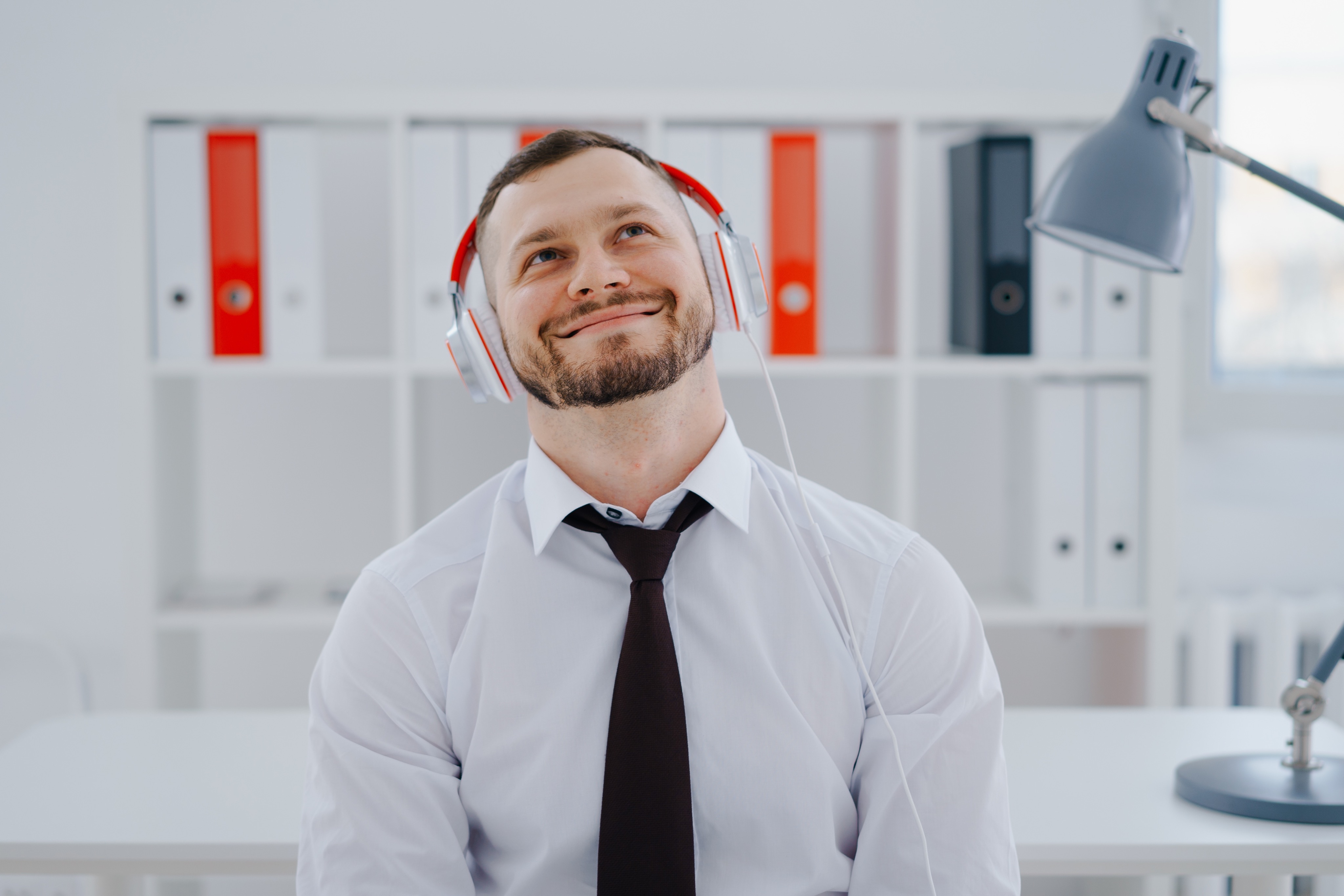 In what ways can we learn from music?
Is it possible to actually choose to enjoy something?
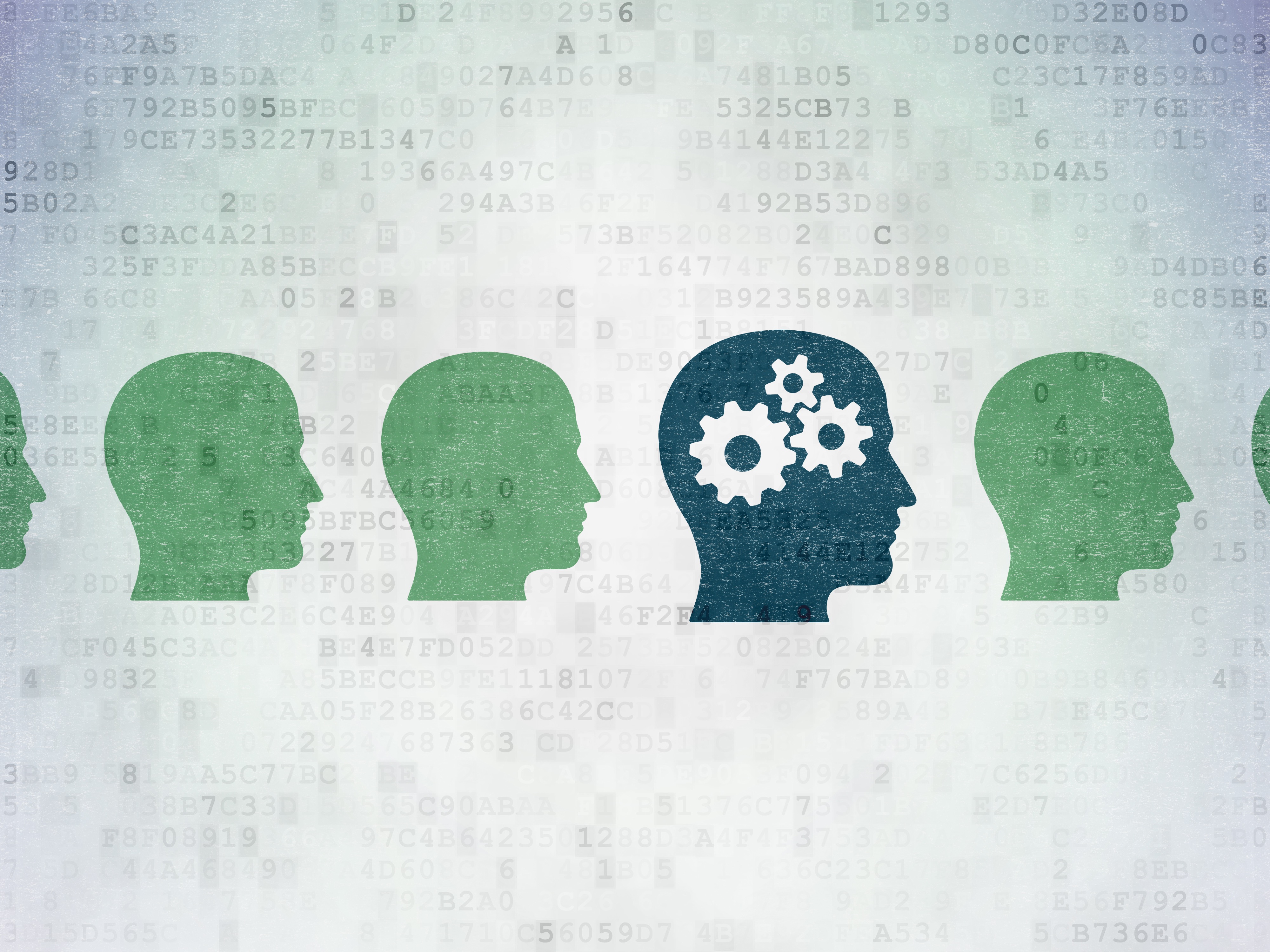 In what ways can we learn from music?
How it makes us feel.
How it connects with our emotions.
How it affects our behavior.
What the lyrics are saying.
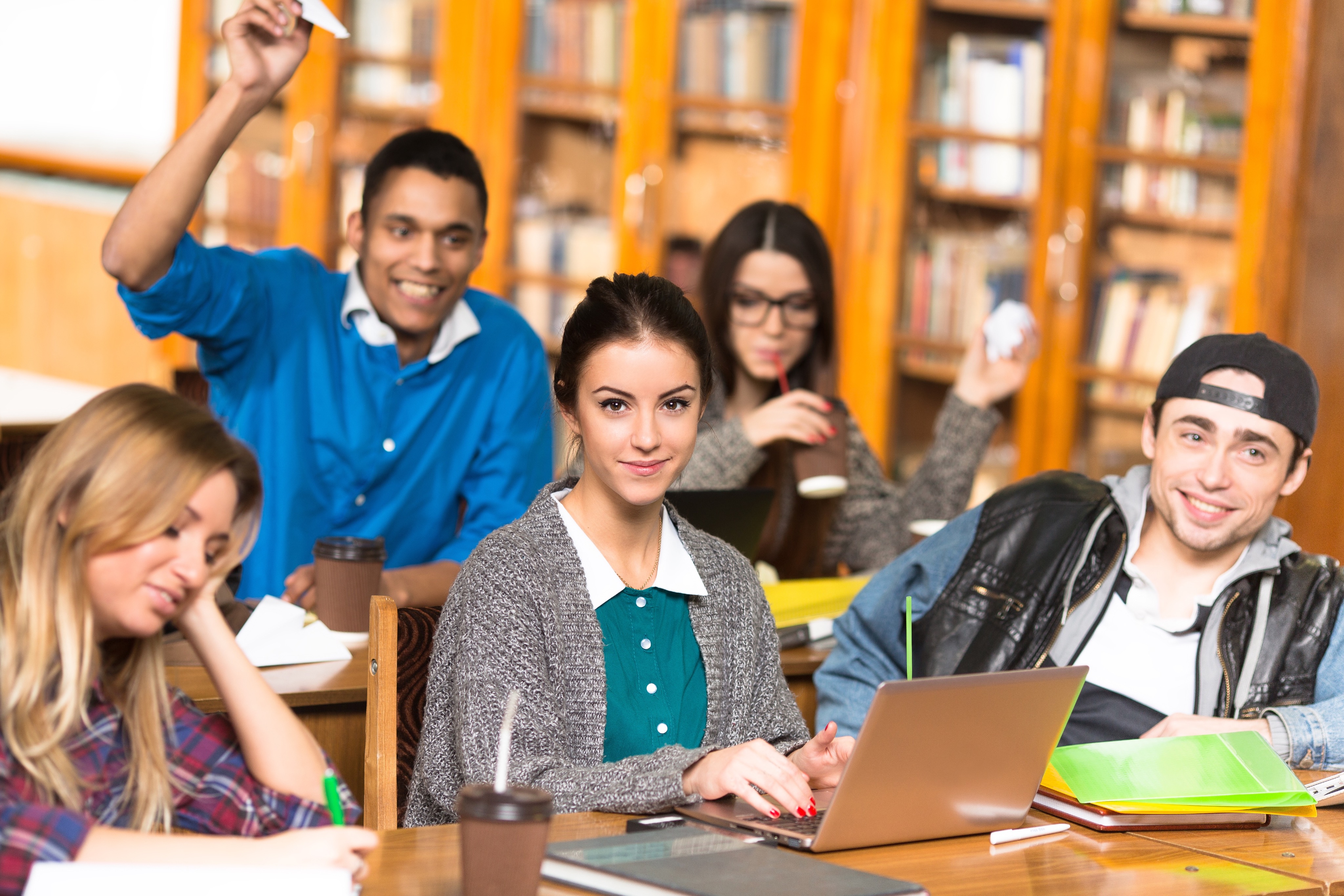 Music in Class
Introduce your commitment to using music in class, discuss any rules or regulations
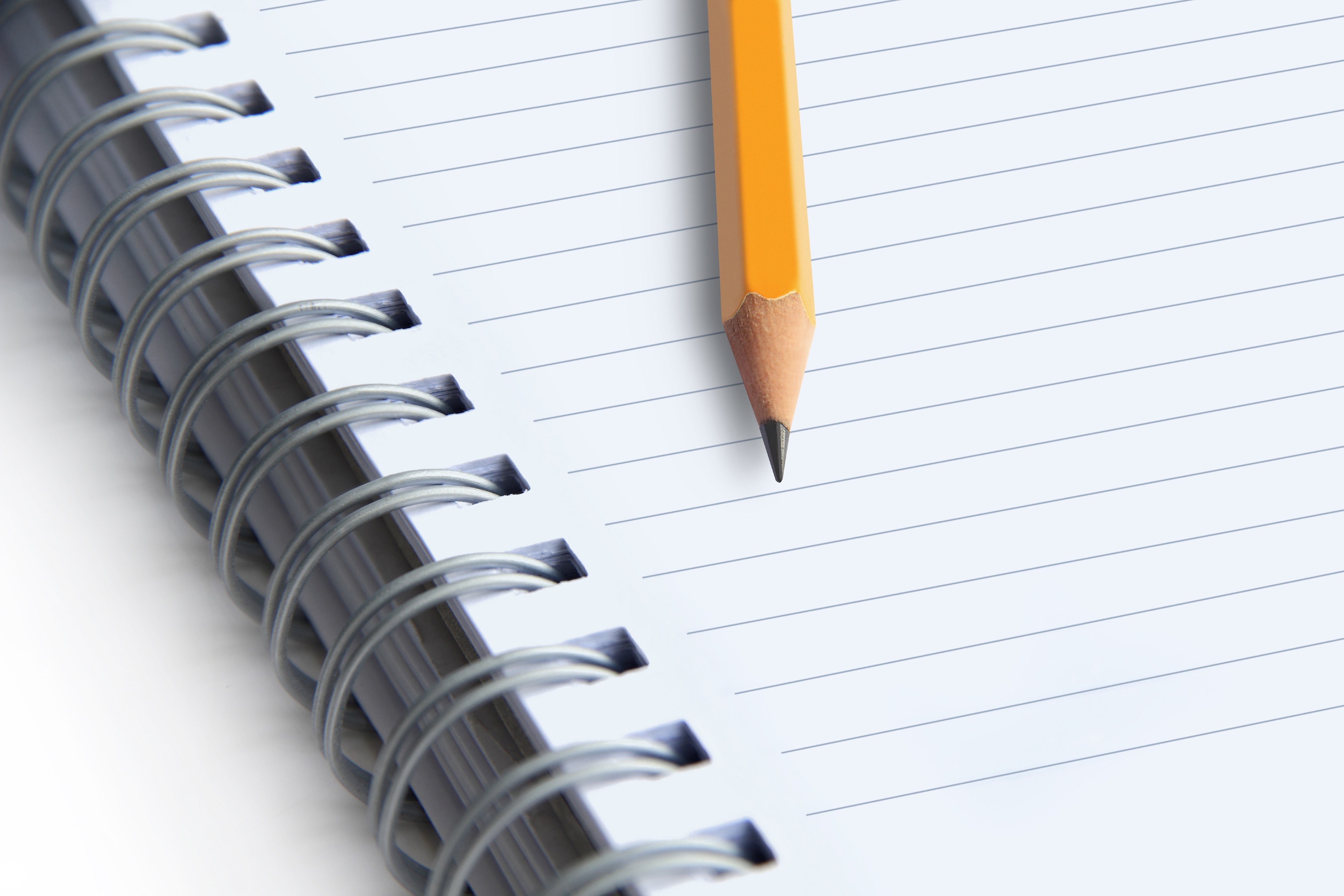 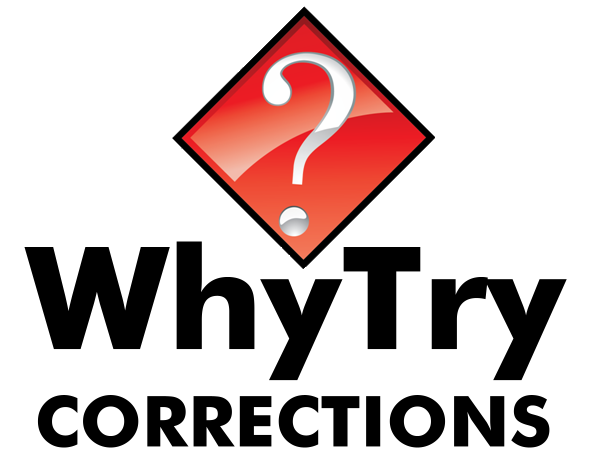 Student Info Survey
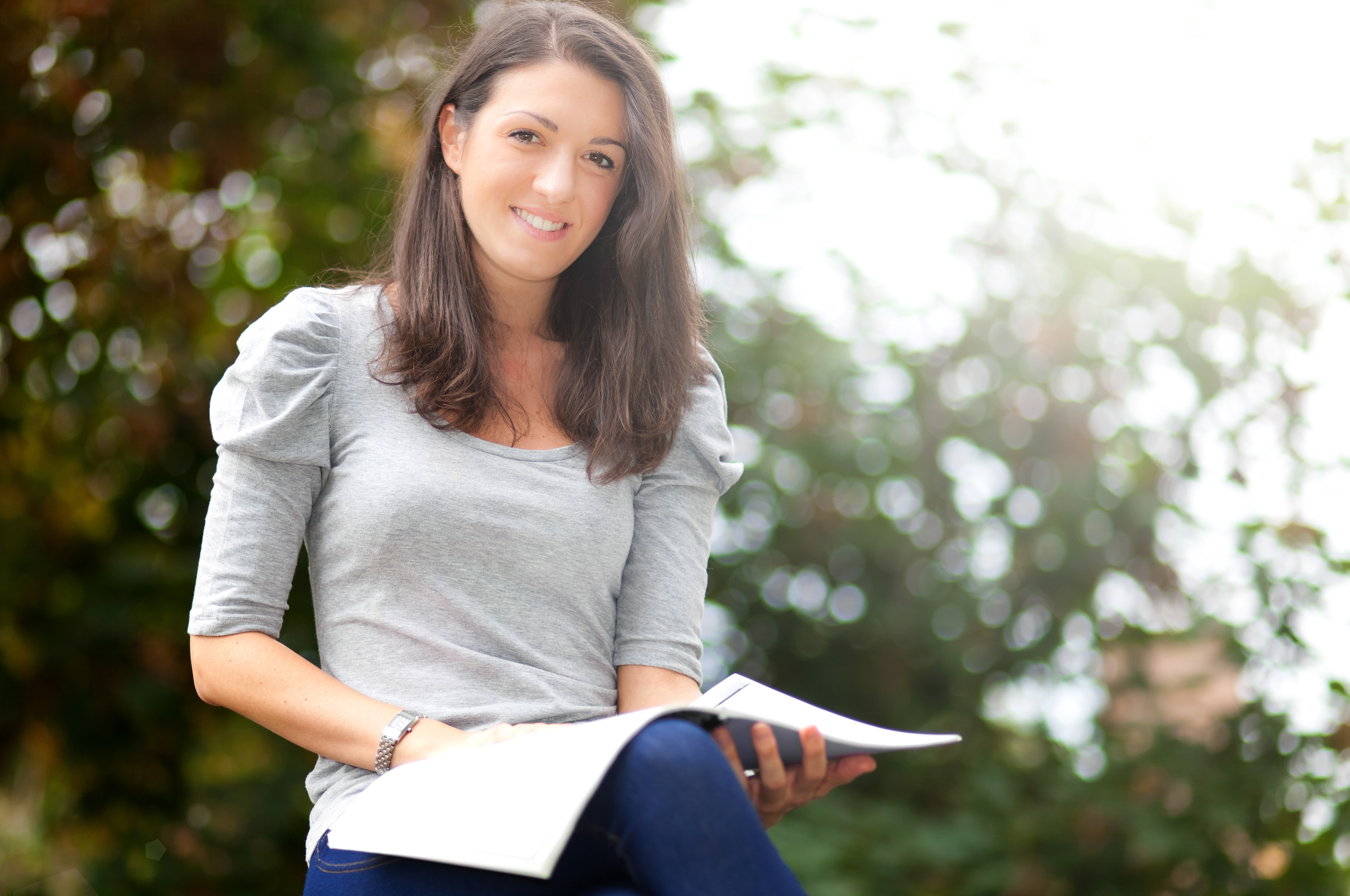 Thank for Coming!
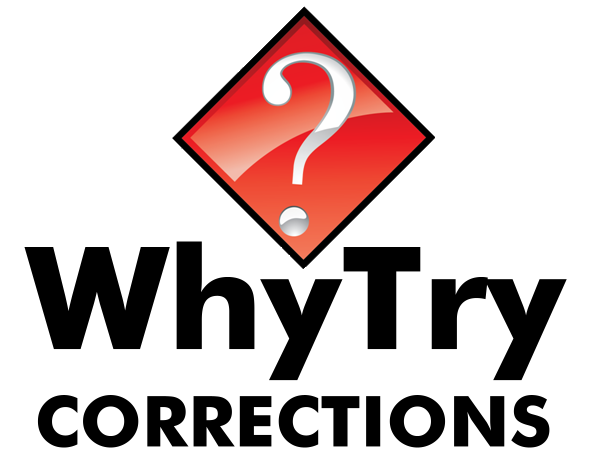